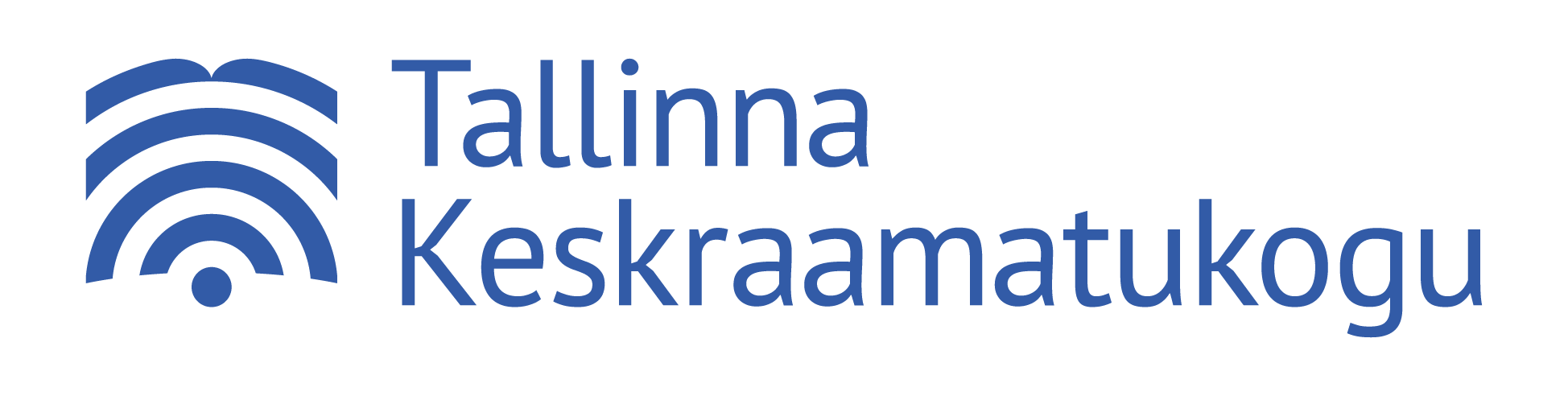 Digital libraries ofTallinn Central Library,Estonia
Andrea Ruud
08.04.2024
[Speaker Notes: Pealkirja teise rea, võiks teha kollase, aga selle peab ise määrama värvidest, kuna masteril ei lase kahte värvi panna pealkirja.

Logod ei ole master slide-il vaid saab niisama siin samas vahetada, juhul kui vaja kasutada teise raamatukogu logo näiteks.]
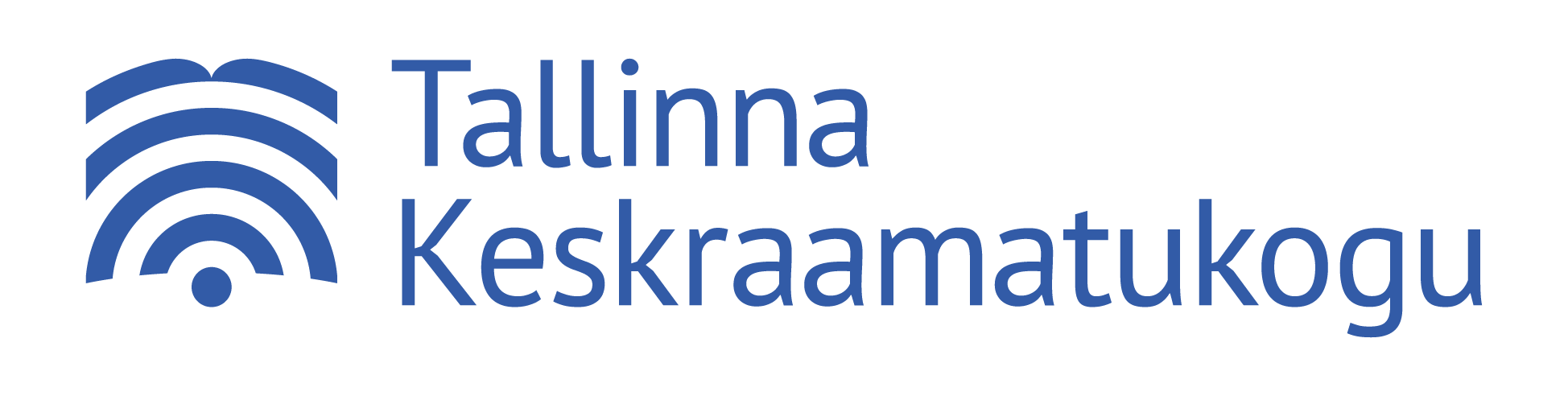 News
3 digital libraries:
OverDrive – since 2017 – content from foreign publishers
Naxos – since 2020 – 	      music databases
ELLU – since 2012 – content from Estonian publishers
2020-2022 nationwide
Closes 01.07.2024
National Library of Estonia offers the same service nationwide since February 2023
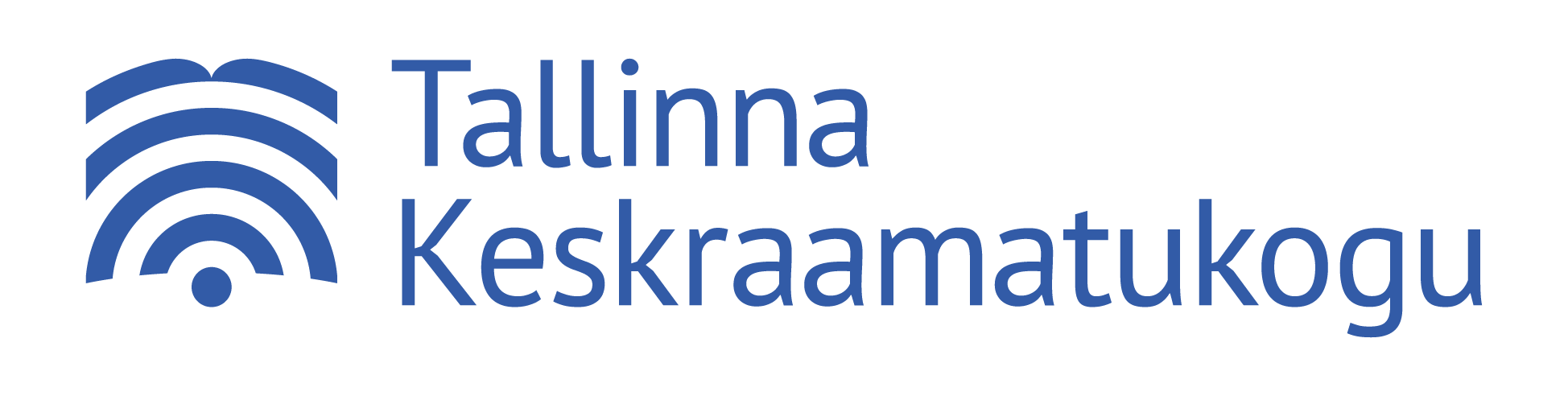 E-loans
6% of all loans were digital in 2023

Ministry of Culture stopped funding at the end of 2022

Service limited to citizens of Tallinn since 2023

No new licences since 2024
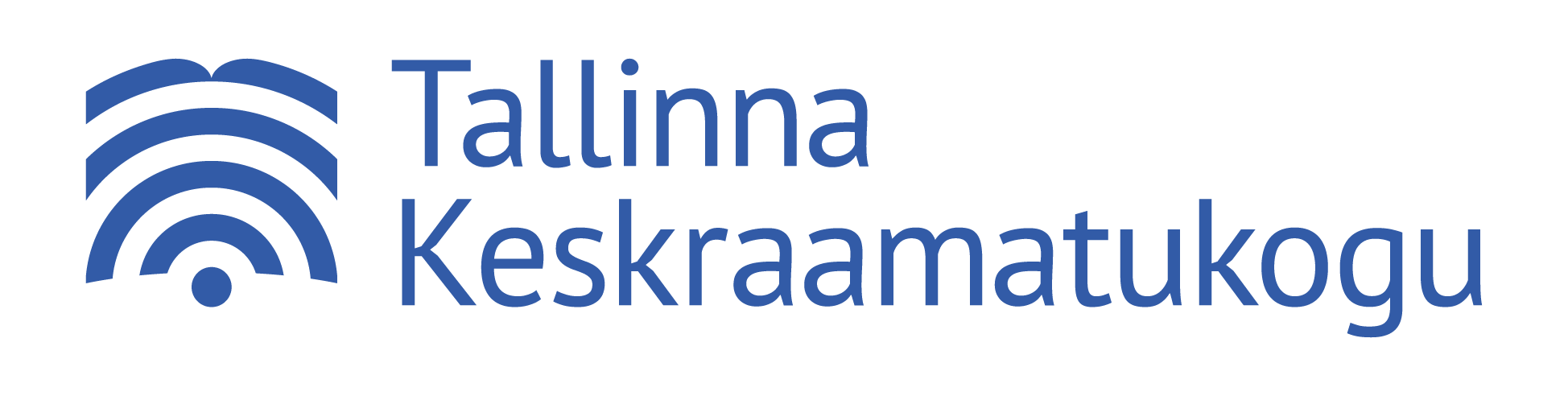 Popular books in 2024
ELLU
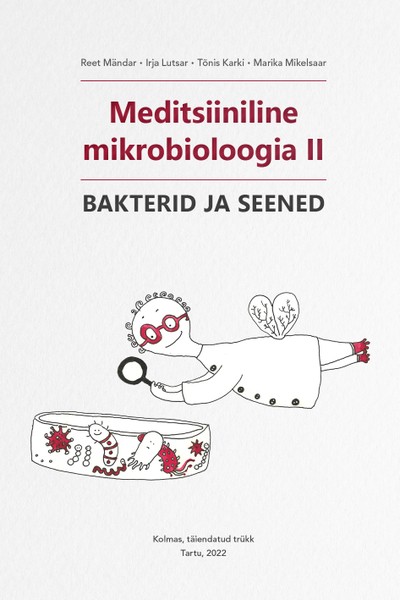 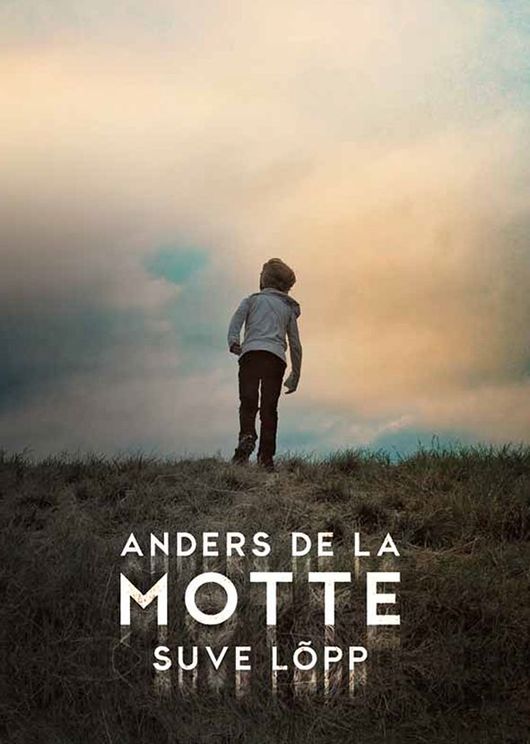 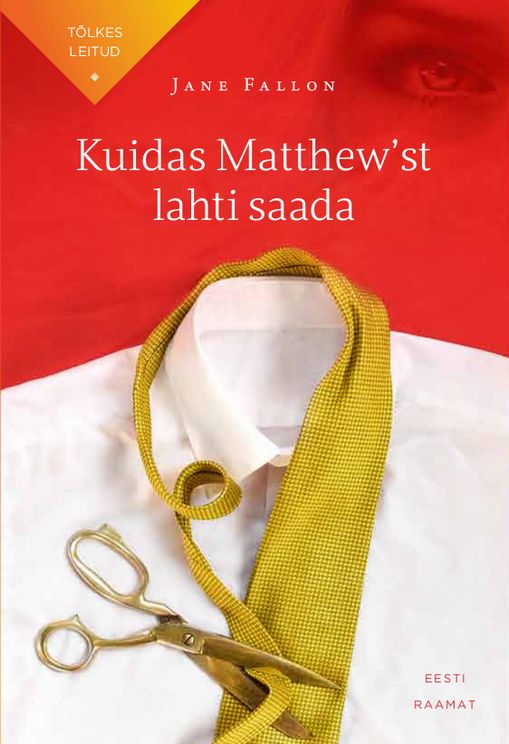 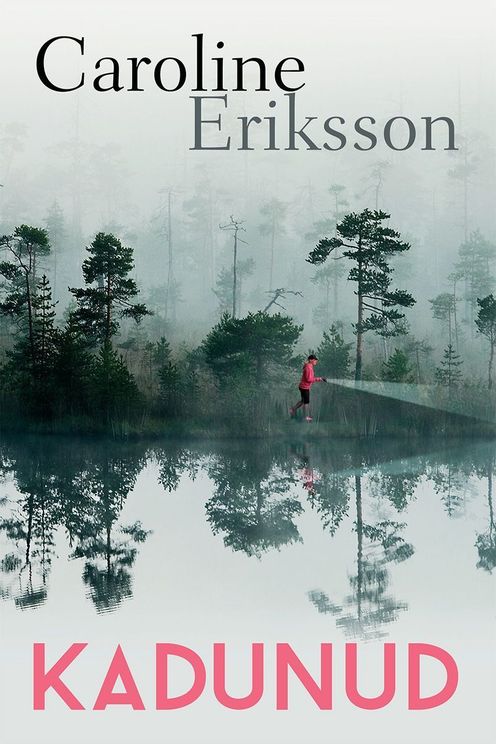 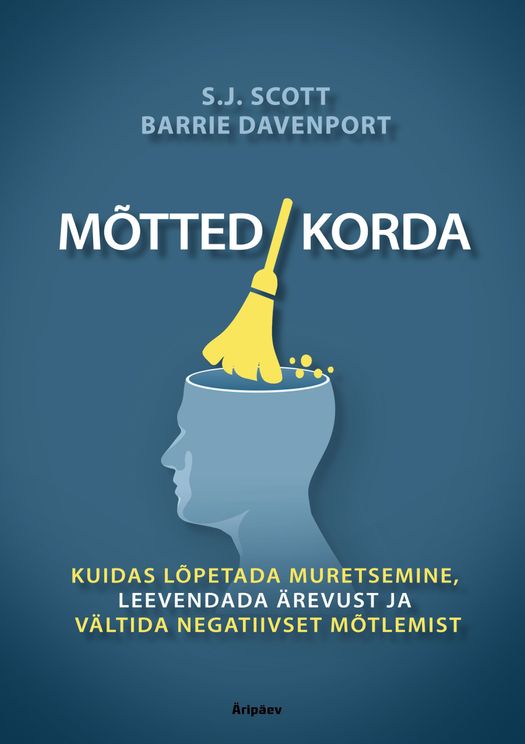 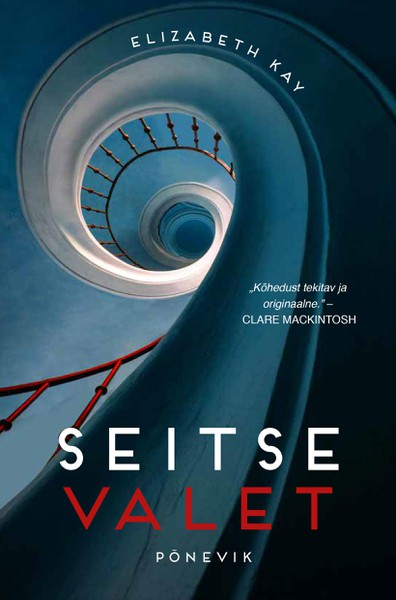 OverDrive
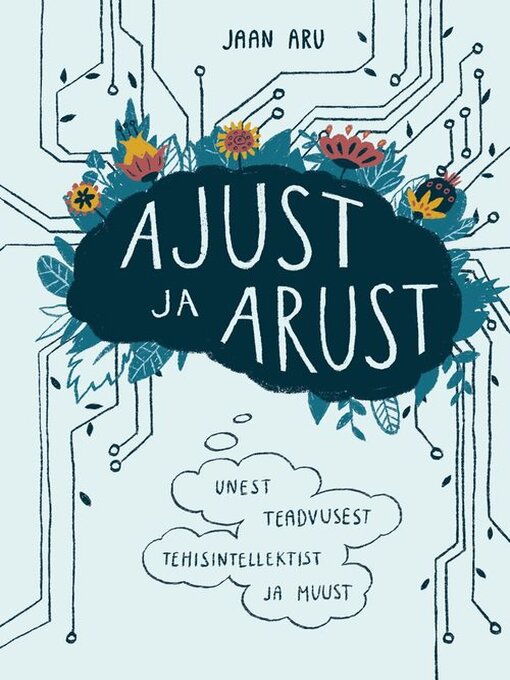 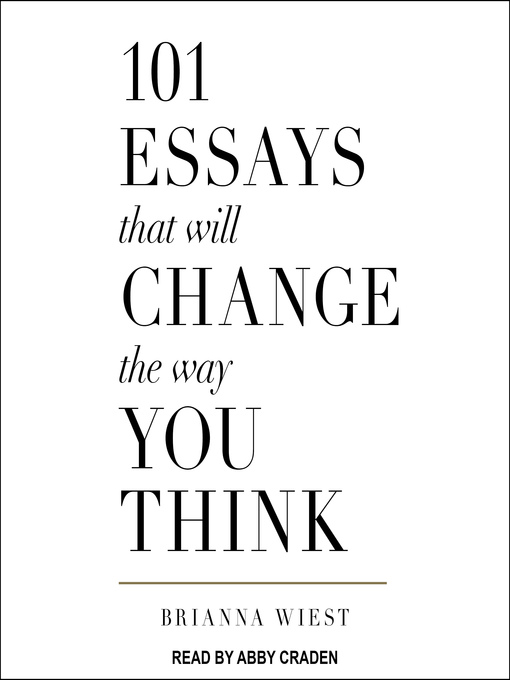 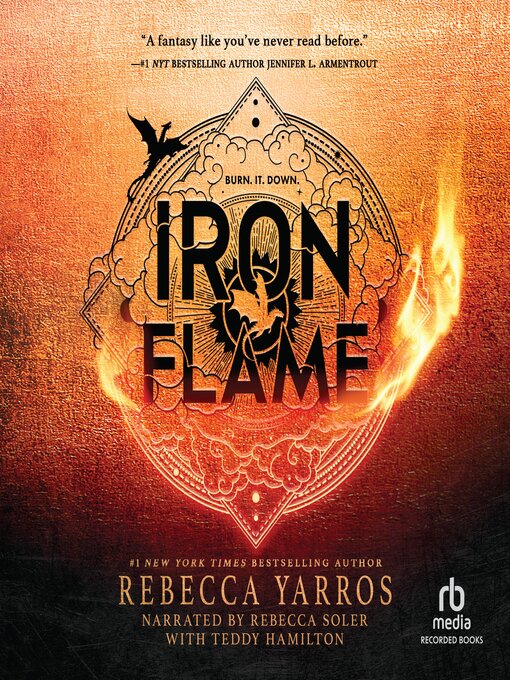 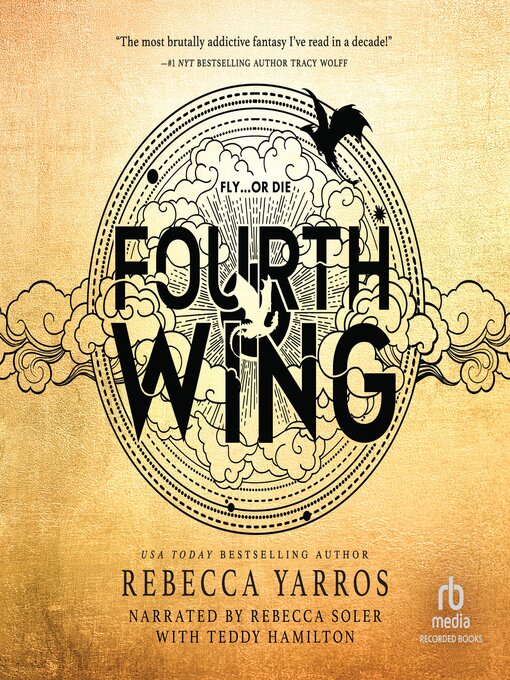 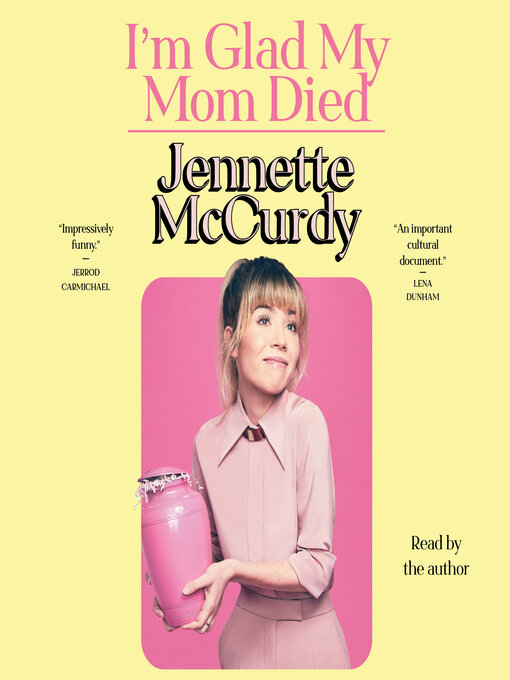 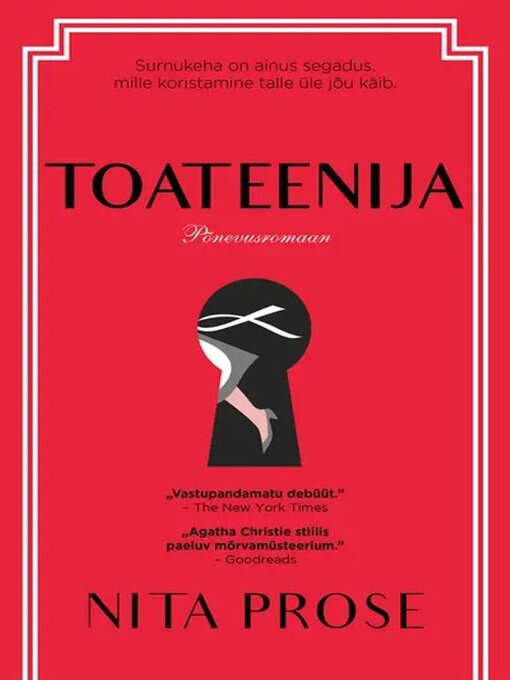 Users in 2023
Total number of library patrons: 73 437
Patrons who use physical and digital libraries: 12 437 / 17% 
Patrons who use only digital libraries: 6410 / 9%

To receive data of which services patrons use, each service needs to add a marker into patron record (at each login)
Pros: automatic, precise, real-time, each user counted once
Cons: possible data leaks, expensive to develop suitable software, no monitoring of external services and whether the data is deleted
Any questions?
andrea.ruud@tln.lib.ee